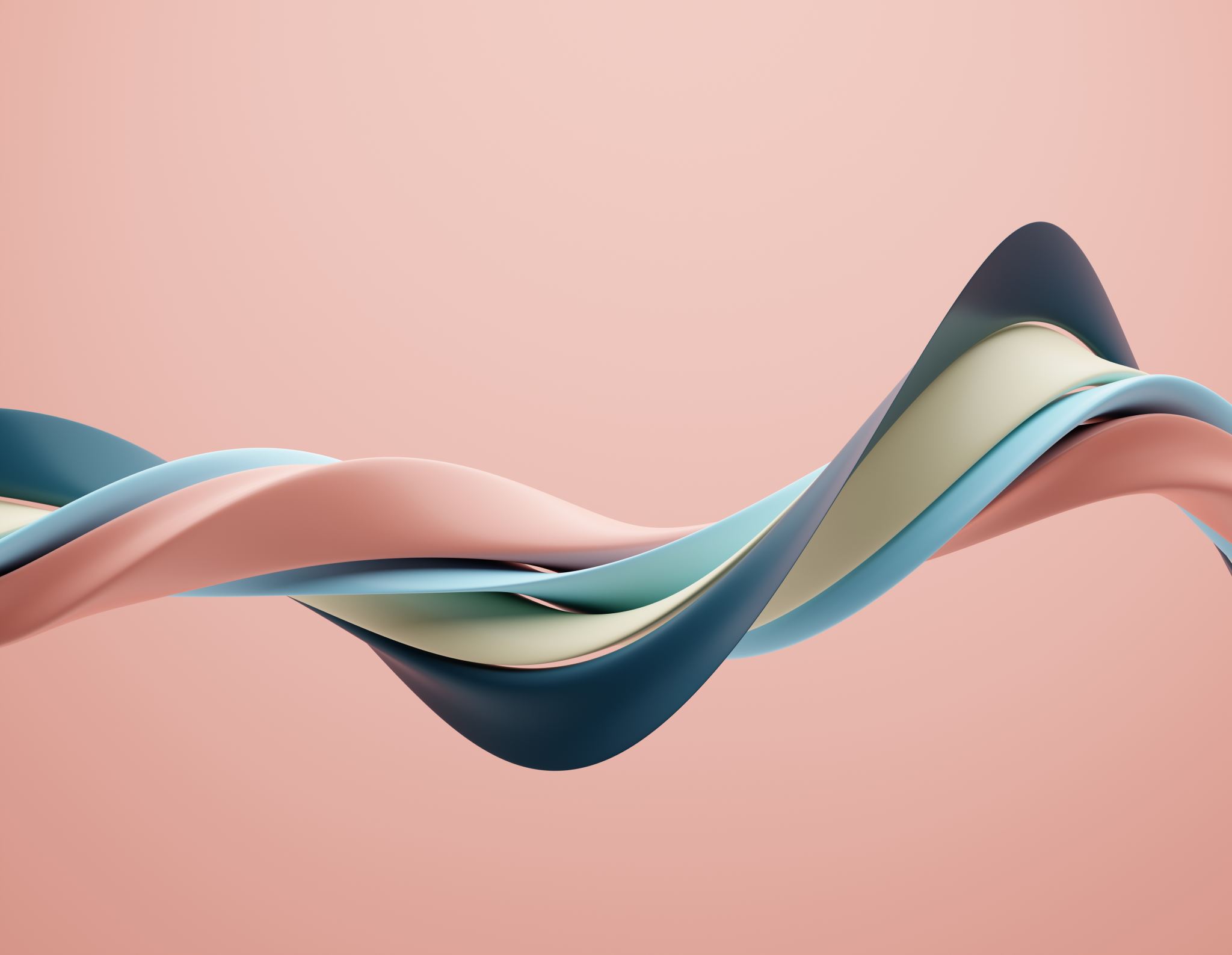 Monte Carlo Integration
Madison Redman
MAT360 Project #2
History of Monte carlo methods
Developed and formalized by notable Math and Science figures Fermi, Ulam, von Neumann, Metropolis, and others
The Manhattan Project and the Atomic Bomb
Used to study the probabilistic behavior of neutron transport in fissile materials
Started in nuclear physics
Now used in many different disciplines
Computational science
Statistics
Computer graphics
Engineering
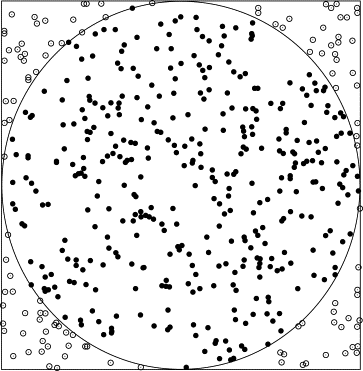 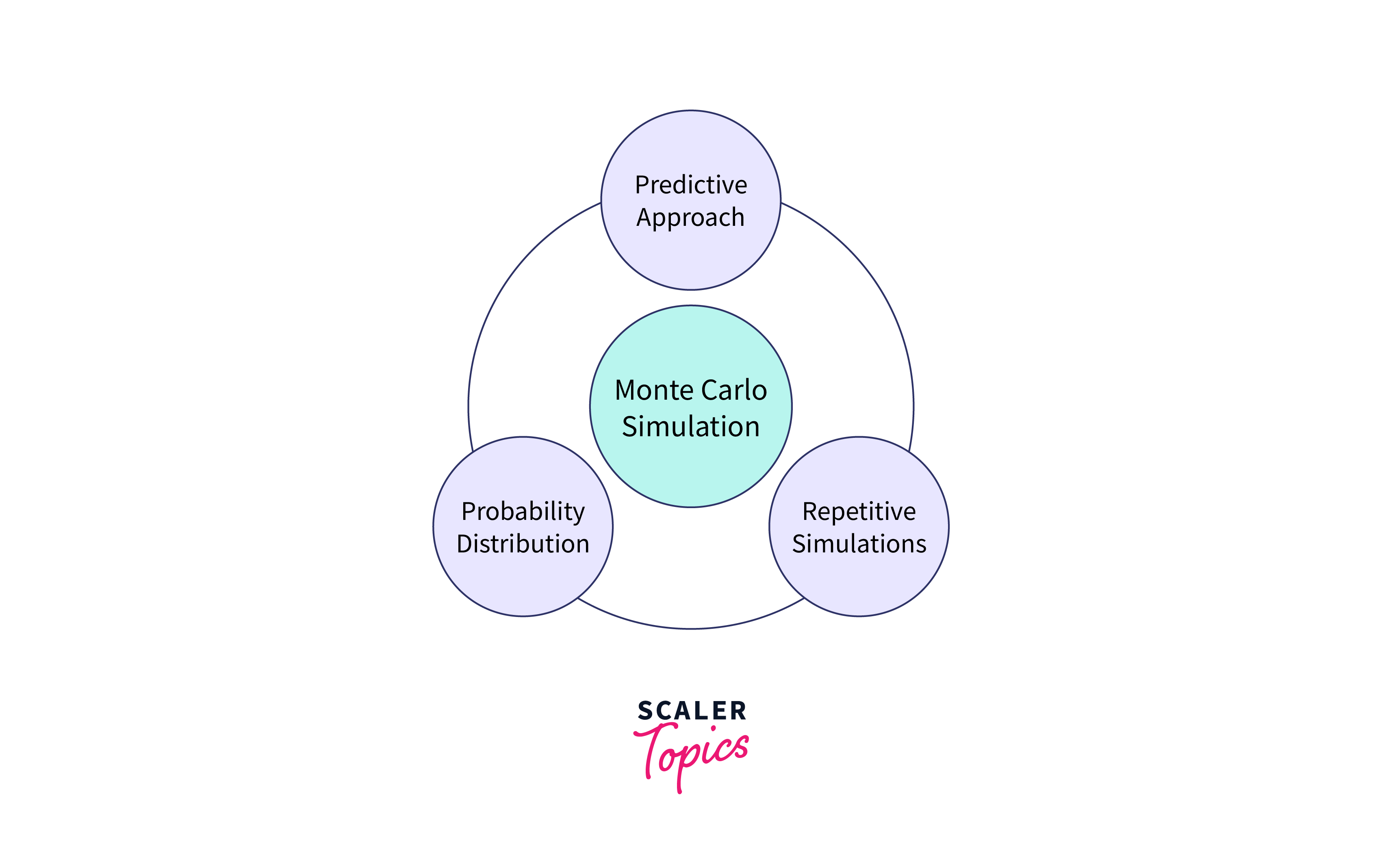 Overview of Monte carlo methods
Random or “stochastic” sampling
Law of Large Numbers
Monte Carlo Simulation
Hit or Miss Monte Carlo Method
Monte Carlo Integration
Technique of estimating or averaging using “random” samples
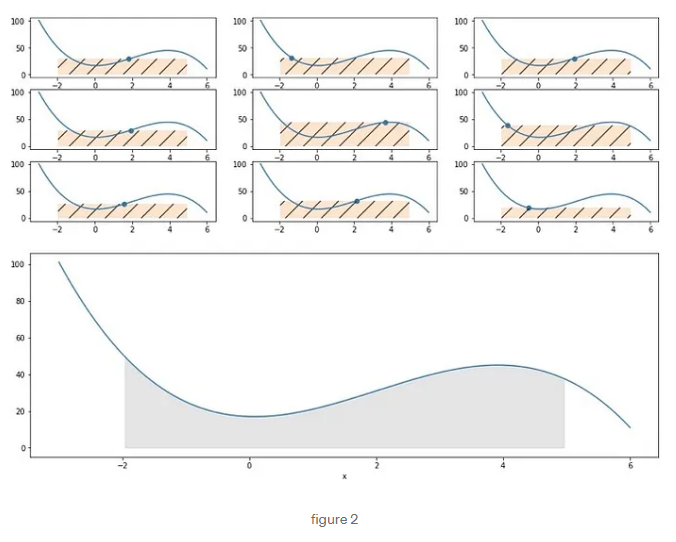 Specifically: crude Monte carlo Integration
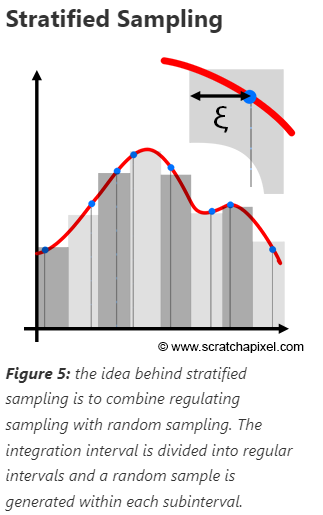 More on Mc integration
Interesting discoveries
A little bit of code…
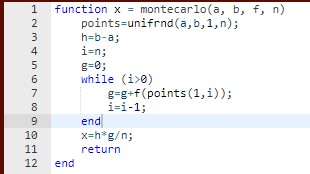 Uniform distribution function

Random Sampling

Different result each time
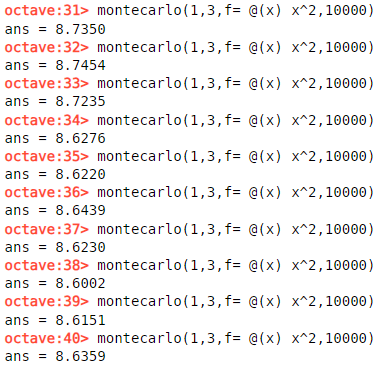 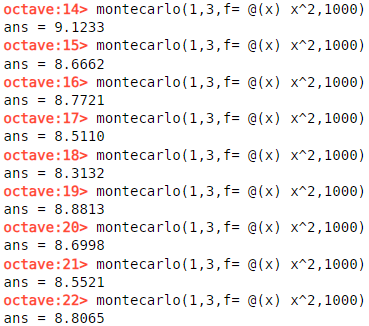 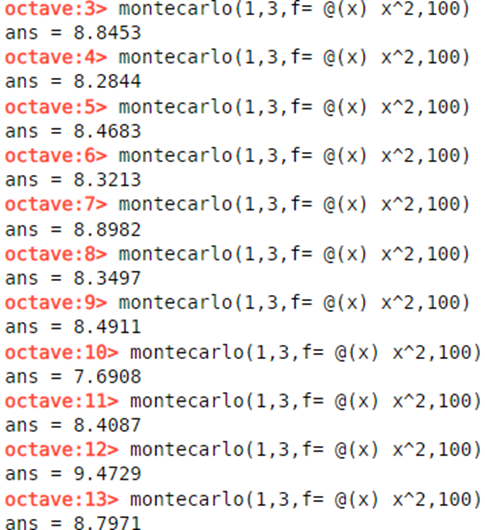 Let’s look at an example
An overlook on mc integration
Bibliography
https://cs.dartmouth.edu/~wjarosz/publications/dissertation/appendixA.pdf
https://towardsdatascience.com/the-basics-of-monte-carlo-integration-5fe16b40482d
https://www.scratchapixel.com/lessons/mathematics-physics-for-computer-graphics/monte-carlo-methods-mathematical-foundations/quick-introduction-to-monte-carlo-methods.html
https://www.math.pku.edu.cn/teachers/litj/notes/numer_anal/MCQMC_Caflisch.pdf
https://towardsdatascience.com/the-basics-of-monte-carlo-integration-5fe16b40482d
https://docs.octave.org/v4.2.2/Random-Number-Generation.html